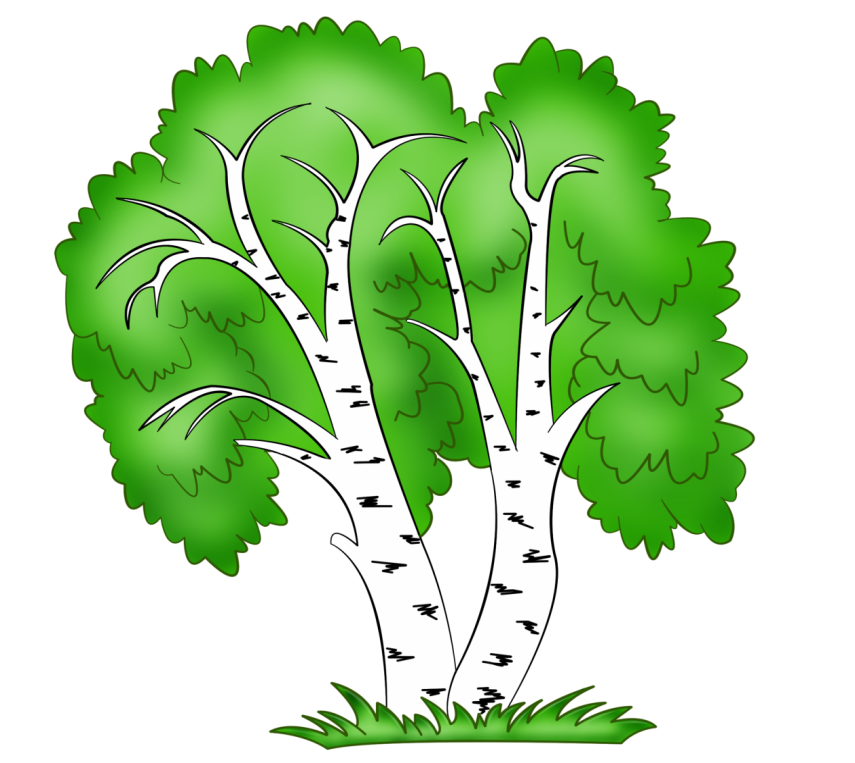 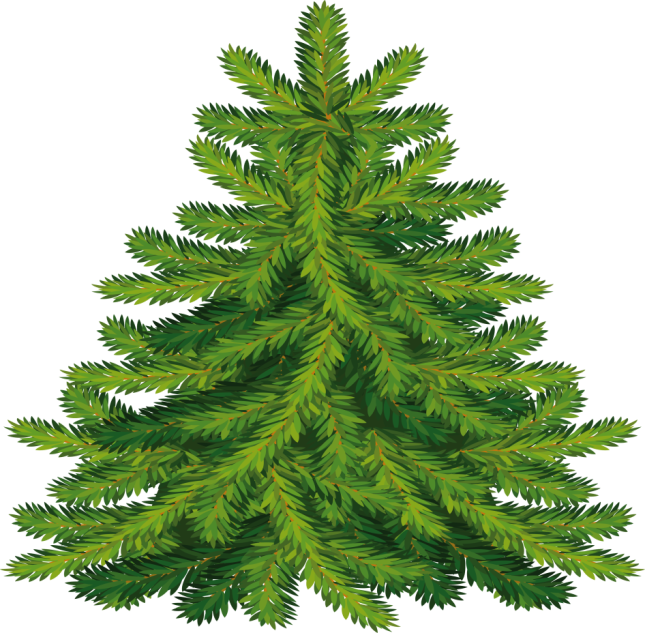 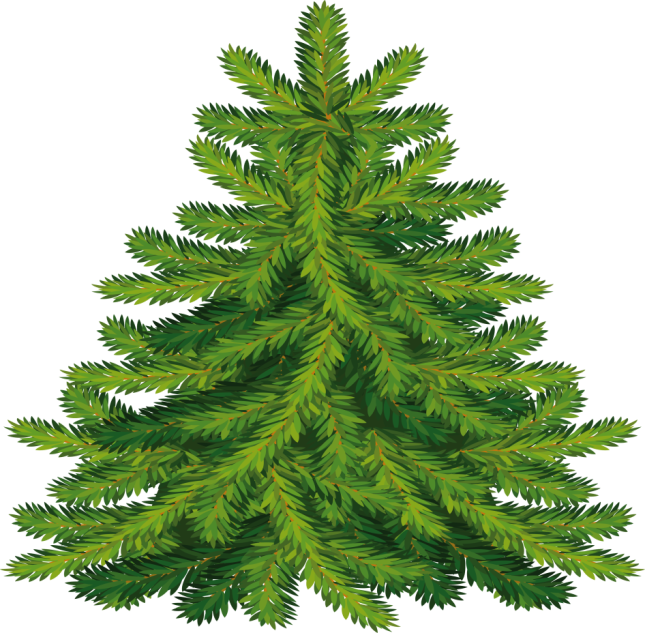 Не топчите грибы, ягоды!
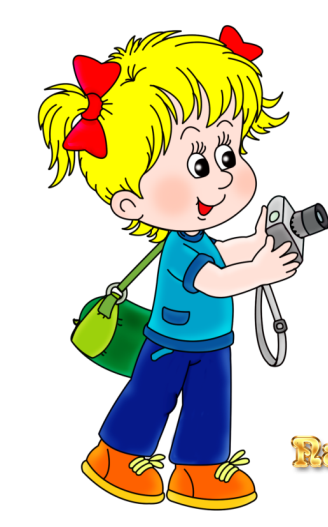 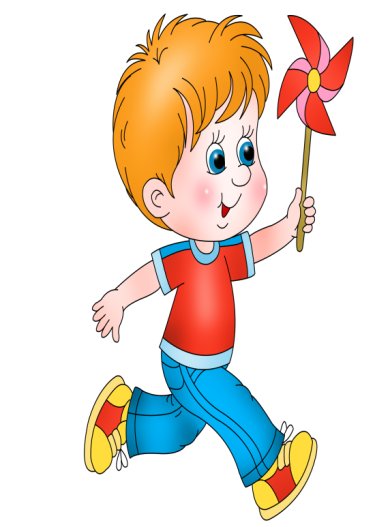 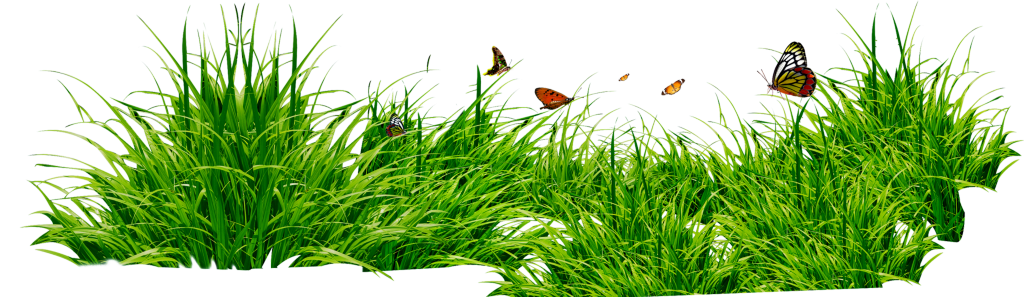 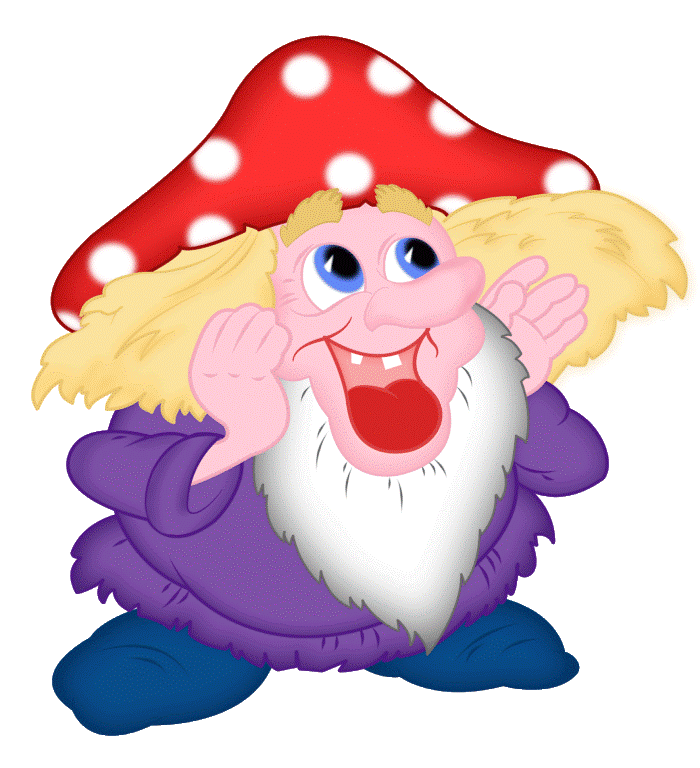 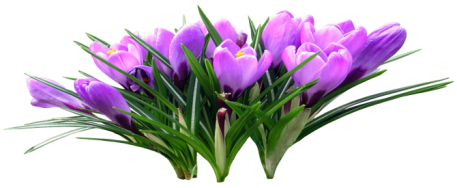 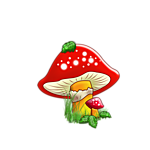 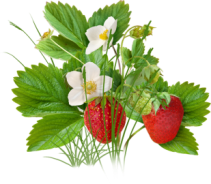 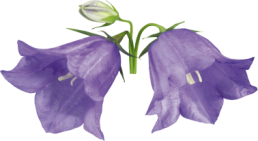 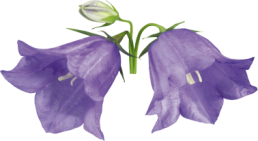 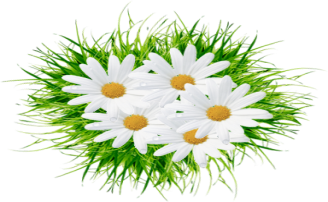 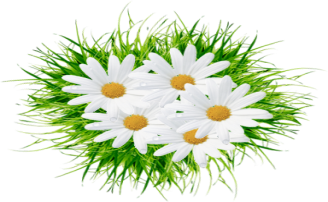